Competitive Solar Incentive (CSI) Program 
Stakeholder Meeting #4
June 6, 2022
Welcome
This is the fourth public stakeholder meeting for the design of the CSI Program under

Docket # QO21101186
Competitive Solar Incentive (“CSI”) Program 
pursuant to P.L. 2021, C.169


In addition, two stakeholder meetings were held on the Solar Siting Straw Proposal under the same docket
Covered in this meeting
This meeting will focus on the following part of the CSI Straw Proposal released on April 26, 2022:
Section IV.D - Auction price result
Section IV.E - SREC-II payment structure
Webinar Instruction Page
All attendees will be automatically muted
Questions? Please use the “Q &A” function in Zoom
We will address clarifying questions at the end of each section
Please note that the “Chat” function in Zoom is not available for this meeting
This meeting is being recorded. A copy of the recording and slides will be made available on the BPU website:https://www.nj.gov/bpu/newsroom/public/
Disclaimer
This presentation is provided for informational purposes only and should not be taken to represent the views of the New Jersey Board of Public Utilities, its Commissioners, or the State of New Jersey. Please be aware that any information presented is subject to change if there are changes to New Jersey statutes, rules, or policies. 
All viewers are responsible for ensuring that they rely only on current legal authority regarding the matters covered in the presentation.
Written Stakeholder Comment Guidelines
The deadline for comments on the CSI Straw is 5:00 p.m. ET on Monday, June 20, 2022.
Please submit comments directly to Docket No. QO21101186, using the “Post Comments” button on the Board’s Public Document Search tool.  
Comments are considered “public documents” for purposes of the State’s Open Public Records Act and any confidential information should be submitted in accordance with the procedures set forth in N.J.A.C. 14:1-12.3.  
Written comments may also be submitted to: 
Carmen D. Diaz
Acting Secretary of the Board  
44 South Clinton Avenue, 1st Floor  
Post Office Box 350  
Trenton, NJ 08625-0350  
Phone: 609-292-1599  
Email: board.secretary@bpu.nj.gov
6
CSI STAKEHOLDER MEETING #4
June 6, 2022
Today’s Agenda
Topic
Importance
Auction price result
SREC-II payment structure
Compare Pay-As-Bid vs Single Clearing Price as mechanism for determining SREC-II awards


Compare indexed SREC-II and fixed SREC-II structures, Identify the risks and rewards of both approaches
8
[Speaker Notes: AB: the agenda also has IV.D: auction price result -> this must be included as a separate section, even if it is only a couple of slides
Formatting: IV.E (rather than IV E)
KD – Agree.  The first item listed is “Section IV.D - Auction price result” on the Stakeholder Notice.  That segment needs to be covered in this presentation.
“Straw Proposal” rather than “proposal” – KD - Agree
“SREC-II” not “SREC-II” – KD – Agree
KD – Suggest making “Compare indexed SREC-II and fixed SERC-II structures as the first bullet, and making the balance of that sentence a second bullet.  It will make the topics easier to read that way.]
Auction Result
Pay-As-Bid vs Single Clearing Price
Pay-As-Bid vs Single Clearing Price
Based on 
Wide adoption in other state procurements,
The avoidance of paying more than bids,
The interaction with the tranche system, allowing for potentially more “preferred siting” projects to get awarded, and
An acceptable administrative burden

the recommendation is to use the pay-as-bid approach in awarding SREC-IIs
10
SREC-II Payment Structure
Indexed vs Fixed
Discussion: SREC-II Payment Structure
Fixed vs Indexed SREC-IIs
Impacts on WACC for financing projects
Risk / Benefit to New Jersey ratepayers

Other 
Contract term length
SREC-II payments approach – via administrative rules vs contracts
12
Two Approaches: Fixed and Indexed RECs
Indexed REC structure provides steady revenue to developers, while the Fixed REC structure provides certainty around ratepayer costs of environmental attributes.
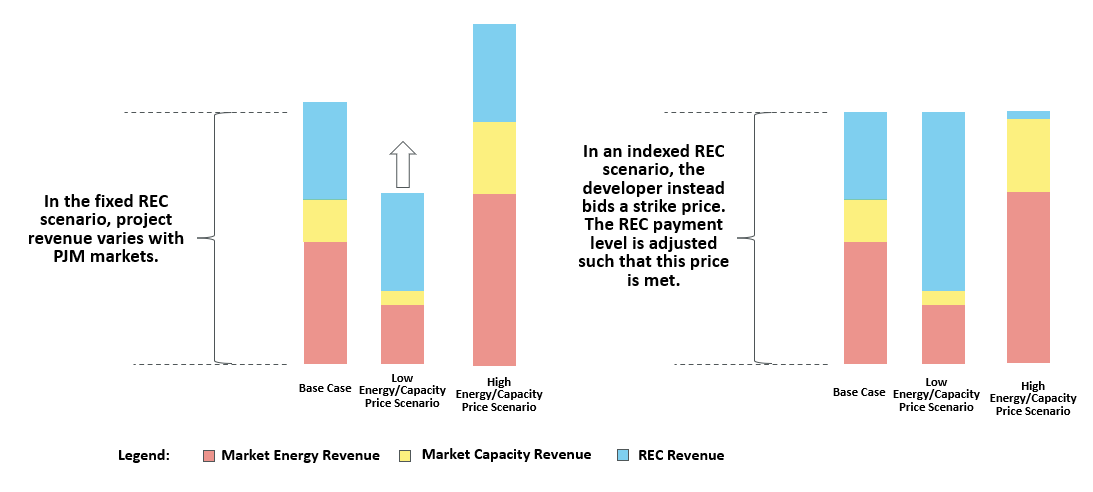 13
Impact on Developer risk
Indexed REC Structure reduces market risk for developers, but production and basis risk remain
Production Risk
Capacity Market Price Risk
Production  Risk
Wholesale Energy Market Price Risk
Basis Risk
Basis Risk
Note: with Indexed RECs, any risk NOT borne by developers, is borne by ratepayers
14
Daymark Analysis on Fixed and Indexed SREC-IIs
Daymark conducted analysis to understand two things:
Impact on SREC-II cost due to developers’ revenue uncertainty risk
Impact on ratepayer cost due to risks associated with variable REC payment structure

Indexed SREC-II structure used in analysis:
Assumes developer bids an all-in Strike Price
SREC-II price paid =  Strike Price - Monthly average on-peak Zonal Day Ahead LBMPs $/MWh + Capacity prices $/MWh
15
Daymark Analysis Conclusions
The WACC adjusted for forecasted cashflows was slightly lower for developers in the Indexed scenario
The result of stochastic Monte-Carlo performed showed savings for ratepayers in the vast majority of cases
About 20% of the cases showed the total indexed SREC-II contract cost to ratepayers being higher than an alternative fixed SREC-II contract
The analysis does not account for potential changes in market structure, which increases longer-term ratepayer risk in the case of Indexed RECs
16
Impact on the CSI Program could be $21 Million Savings Annually
Note: Numbers are for calculation purposes only and do not indicate expectations for bid prices
17
Current Proposal
Board Staff and Daymark seek additional comments on Indexed SREC-II or Fixed SREC-II format

15-year SREC-II term
Administrative awards, rather than individual contracts
18
Thank you
Carrie Gilbert
(207) 347-3145 | cgilbert@daymarkea.com  
Louisa Lund
(617) 778-2590 | llund@daymarkea.com
DAYMARK ENERGY ADVISORS
Our team brings deep knowledge and an integrated view of energy infrastructure, regulation, and markets to help our clients make well-informed business, capital investment, and policy decisions in the face of transformative change to achieve decarbonization.
DaymarkEA.com
19
Stakeholder Comments
Please be respectful of other speakers.
We will call on speakers in order. If your name is not showing in the list of participants (only a phone number), please raise your hand when it is your turn to speak.
Phone controls for participants
The following commands can be entered via DTMF tones using your phone's dial pad while in a Zoom meeting:
*6 - Toggle mute/unmute,
*9 - Raise hand.
At the conclusion of our pre-registered speakers list, we will invite additional speakers to raise their hands to speak.
20
Stakeholder Comments
Written Stakeholder Comment Guidelines
The deadline for comments on the CSI Straw is 5:00 p.m. ET on Monday, June 20, 2022
Please submit comments directly to Docket No. QO21101186, using the “Post Comments” button on the Board’s Public Document Search tool.  
Comments are considered “public documents” for purposes of the State’s Open Public Records Act and any confidential information should be submitted in accordance with the procedures set forth in N.J.A.C. 14:1-12.3.  
Written comments may also be submitted to: 
Carmen D. Diaz
Acting Secretary of the Board  
44 South Clinton Avenue, 1st Floor  
Post Office Box 350  
Trenton, NJ 08625-0350  
Phone: 609-292-1599  
Email: board.secretary@bpu.nj.gov
22
THANK YOU – Let’s continue the conversationveronique.oomen@bpu.nj.gov
Appendix
Daymark Model Part I – Estimating Bid Price Difference in Project with Indexed REC Contract and Fixed REC Contract
Baseline Forecast of energy and capacity prices (Median of recent historical data)
Assume a WACC = 5%
Calculate a Fixed REC Price for which NPV = 0
Calculate a Strike Price for which NPV = 0
Monte Carlo Simulation of Energy and Capacity Prices around Forecast based on historical deviations from median
Adjust the cost of capital for Fixed REC project assuming avg. NPV of all Monte Carlo cashflows of Fixed REC project = avg. NPV of all Monte Carlo cashflows of Indexed REC project (equating the risk of returns)
WACC of 5% for 
Indexed REC project
New WACC for 
Fixed REC project
BIDDING
Estimated Bid Strike Price for
Indexed REC project
Estimated Bid Price for
Fixed REC project
25